Executive update to the Board
September 2024
Executive Summary
We have had a busy period in late summer, publishing a number of notable pieces of guidance as well as reaching major milestones in our established and new programmes:
Recommending the world’s first CRISPR-based gene therapy and the first gene therapy available in Europe for treating severe beta-thalassaemia (slide 3)
Saving the NHS millions through recommending a new clot-busting drug for people with an ischaemic stroke (slide 5)
Reducing fractures and addressing an important driver of poor mental and physical health among post-menopausal women by recommending a new treatment to increase bone density (slide 5)
Seeking opportunities to support NHS productivity through appraising our first autonomous AI product, in our Early Value Assessment programme (slide 6)
Publishing our 1000th Technology Appraisal and doubling our total in only 1/3 of the time it took to reach 500 TAs (slide 7)

We continue to focus on our transformation, including speeding up the time we take to produce guidance. The latest European comparisons of access to new medicines show that England’s position improved from 6th to 5th in Europe, with cancer almost 112 days faster than non-cancer medicines, as there is no 90-day implementation period before reimbursement begins. More recent operational data shows that we are improving the timeliness of NICE assessments of both medicines and health tech, noting 23% and 21% improvements respectively in time taken compared to our performance last year.
Focussing on what matters most
Reducing health inequalities through recommending the world’s first gene editing therapy
In new final draft guidance NICE has recommended Exa-cel, the world’s first CRISPR-based gene therapy and the first gene therapy available in Europe for treating severe beta-thalassaemia.   
Beta-thalassaemia is an inherited blood disorder caused by a genetic mutation that reduces or prevents production of healthy red blood cells and haemoglobin. In the UK the condition mainly affects people of Pakistani, Indian and Bangladeshi ethnic origin. 
People with the most severe type of beta thalassaemia need regular blood transfusions. Severe beta-thalassaemia can cause delayed growth, bone problems, problems with endocrine development and affect quality and length of life. Exa-cel represents a potential cure by first removing and then modifying (editing) the faulty gene in a patient’s bone marrow stem cells so the body produces functioning haemoglobin. 
Exa-cel will be available through the Innovative Medicines Fund so that more data about its clinical and cost-effectiveness can be collected. This means it will be funded immediately to accelerate rollout for up to 460 people eligible for the treatment.
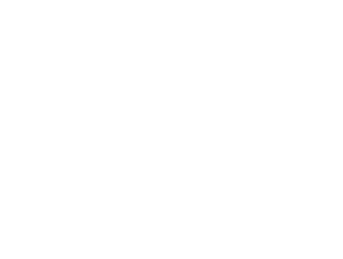 Focussing on what matters most
Saving the NHS £millions through recommending a new clot-busting drug
NICE’s recommendation of tenecteplase provides a new option for treating acute ischaemic stroke in adults and could save the NHS millions of pounds by providing a cheaper alternative to the current treatment option.
Tenecteplase is given during the early phase of a stroke (within 4.5 hours of symptoms starting and after bleeding in the brain has been excluded) and activates the production of plasmin, an enzyme that breaks down blood clots thereby helping to restore blood flow through the blocked artery.
It is estimated around 100,000 people in England are admitted to hospital with a stroke annually, the majority of whom (around 85%) have had an ischaemic stroke, and nearly 1 million people are living with the effects of stroke. NICE’s recommendation provides a new treatment option for patients as well as helping the NHS make the best use of resources.
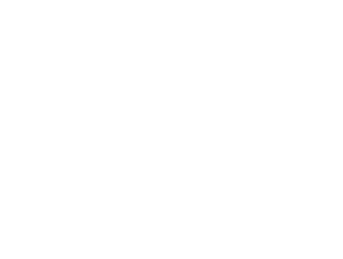 Focussing on what matters most
Benefiting 14,000 women at risk of fractures after the menopause with a new treatment option
More than 14,000 people at risk of fractures due to osteoporosis after menopause could benefit from a new treatment option after NICE published final guidance recommending abaloparatide as an option for treating osteoporosis after menopause, if there is a very high risk of fracture.
The new drug increases bone density by stimulating the cells that make new bone, reducing the risk of fracture. During the menopause, a decrease in oestrogen can reduce bone density and this can lead to osteoporosis. Fractures can be very painful and limit a person's independence. 
In making their decision,  the independent committee heard from patients about how debilitating osteoporosis can be and how it impacts all aspects of day-to-day life, such as not going out for a walk because they are fearful of falling and having a fracture. This can impair mental and physical health. 
The medicine comes as a pre-filled pen that is injected into the muscle through the skin. This means it can be self-administered at home, which is convenient for people who are prone to fractures.
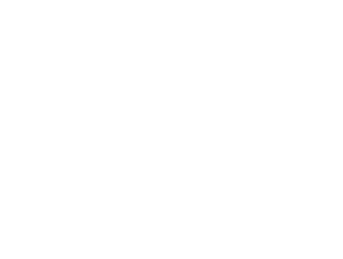 Focussing on what matters most
Identifying and appraising autonomous AI technologies to support NHS productivity
NICE is now consulting on draft guidance from an Early Value Assessment of Artificial intelligence (AI) technologies for assessing and triaging skin lesions within the urgent suspected skin cancer pathway.
The two technologies reviewed include Deep Ensemble for Recognition of Malignancy (DERM), a software technology using smartphone camera photos to provide an automated or second read decision about whether further assessment by a dermatologist is needed, based on an AI-based fixed algorithm.
This is the first automated AI tool that NICE has evaluated, a developing group of products which have the potential to increase NHS productivity and reduce diagnostic waiting lists by increasing staff capacity, providing quicker and more convenient decisions for patients and addressing unmet need.
The other tool reviewed is Moleanalyzer pro, a software intended to be used by a healthcare professional for assessing single skin lesions to help to recognise melanoma lesions. 
NICE’s draft recommendation is that more research is needed on using the 2 AI technologies in teledermatology services.
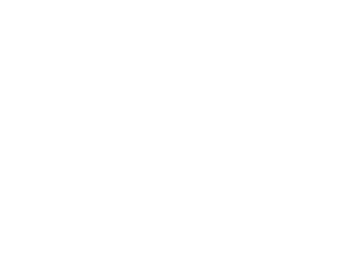 Timely and high quality
Publishing our 1000th Technology Appraisal and getting the best care to patients faster
In September NICE published our 1000th Technology Appraisal (TA), recommending iptacopan as a new treatment option for adults with paroxysmal nocturnal haemoglobinuria (PNH) with haemolytic anaemia.
Taken as a pill at home, iptacopan offers a more convenient treatment option for around 220 people suffering from PNH, a rare condition in which red blood cells are prone to attack by the immune system.
This milestone is reached as NICE celebrates its 25th year of getting the best care to patients fast, while ensuring value for the taxpayer. We continue to improve the ways we deliver our purpose. 
Having published the first TA in 2000, it took 18 years for us to achieve our 500th technology appraisal. Just 6 years later we’ve now doubled that tally.
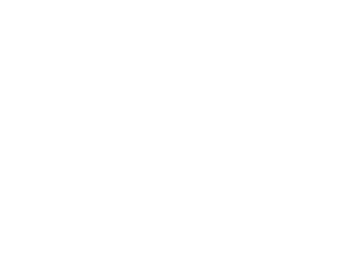